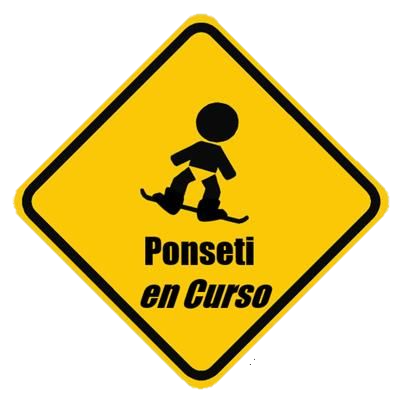 Organización:
Inscripción:
I Jornada Vasca Pie Zambo



Curso Básico Método Ponseti
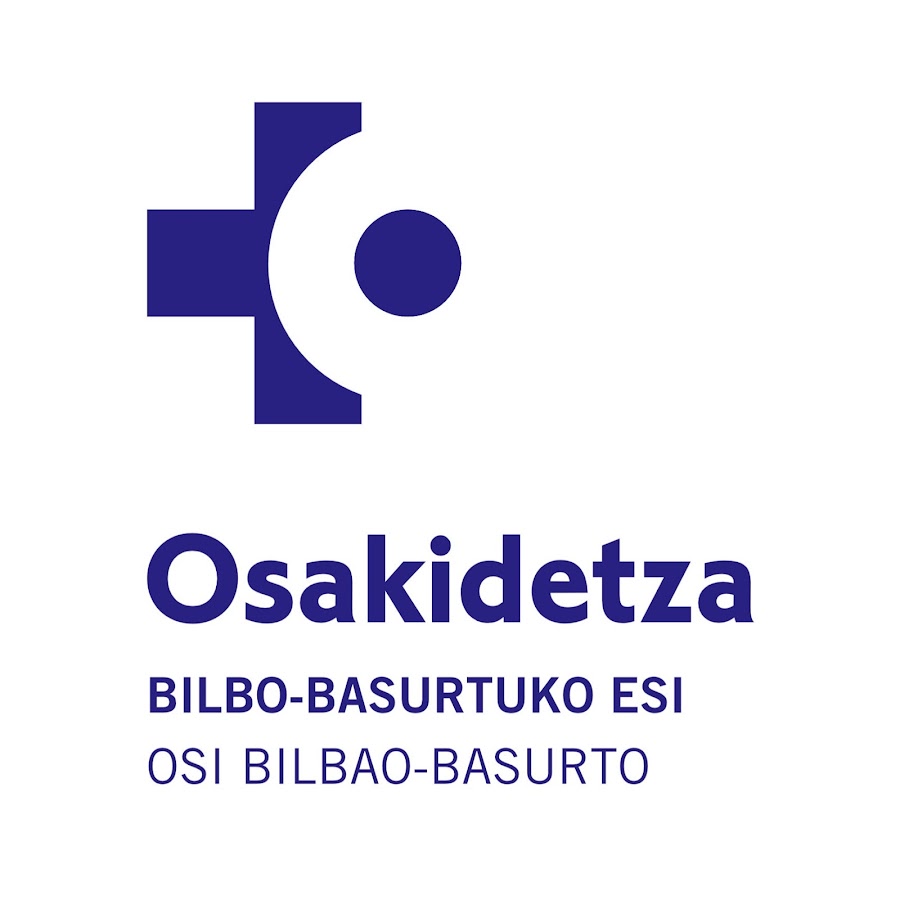 Servicio Cirugía Ortopédica y Traumatología Hospital Universitario Basurto
- Seccción Ortopedia Infantil -
Fecha Límite: 5 de Abril 2024

Precio: 50 euros

Dirigido a: Médicos especialistas de COT, con dedicación al campo de la ortopedia infantil, y médicos residentes de la especialidad



Enviar un correo electrónico a la siguiente dirección: 

maitane.arroyoblazquez@osakidetza.eus



Indicando nombre y apellidos, lugar
de trabajo y si es MIR o especialista.


Plazas limitadas:  25 alumnos
Colabora:
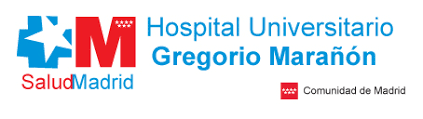 Patrocinadores:
Aval Científico:
Bilbao, 19 de Abril de 2024
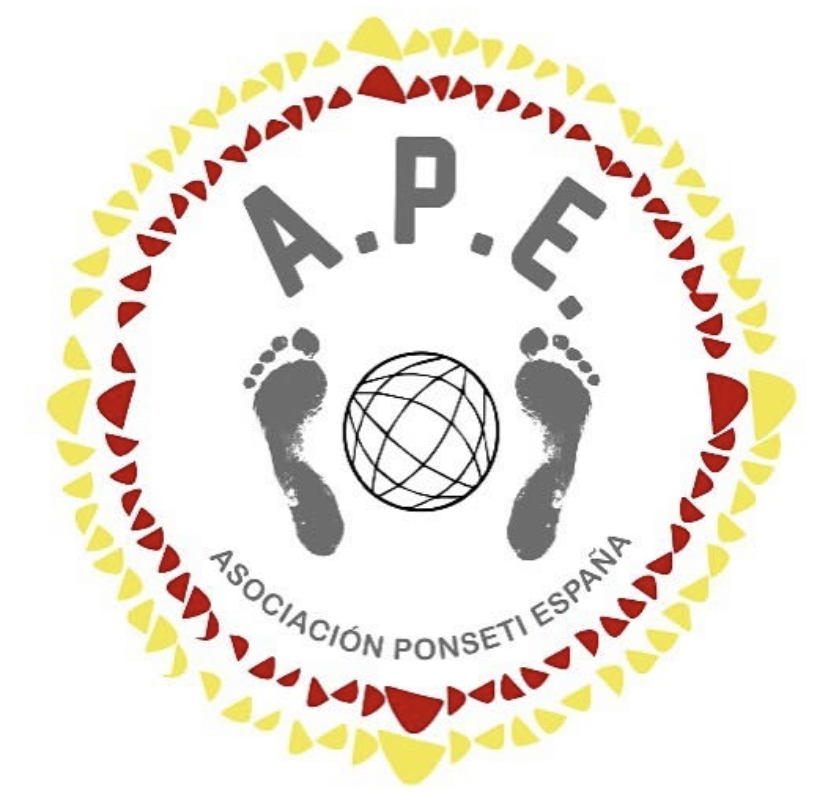 Organiza:
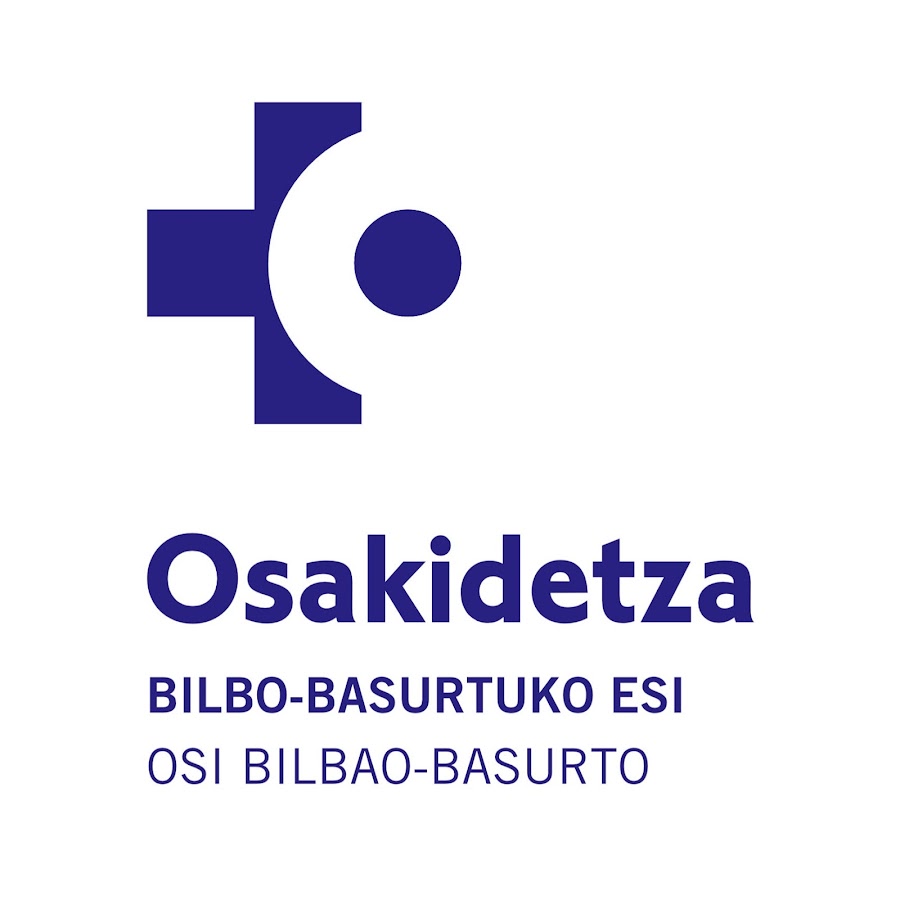 Servicio Cirugía Ortopédica y Traumatología HUB.
Colabora:
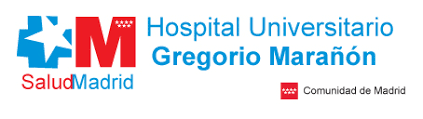 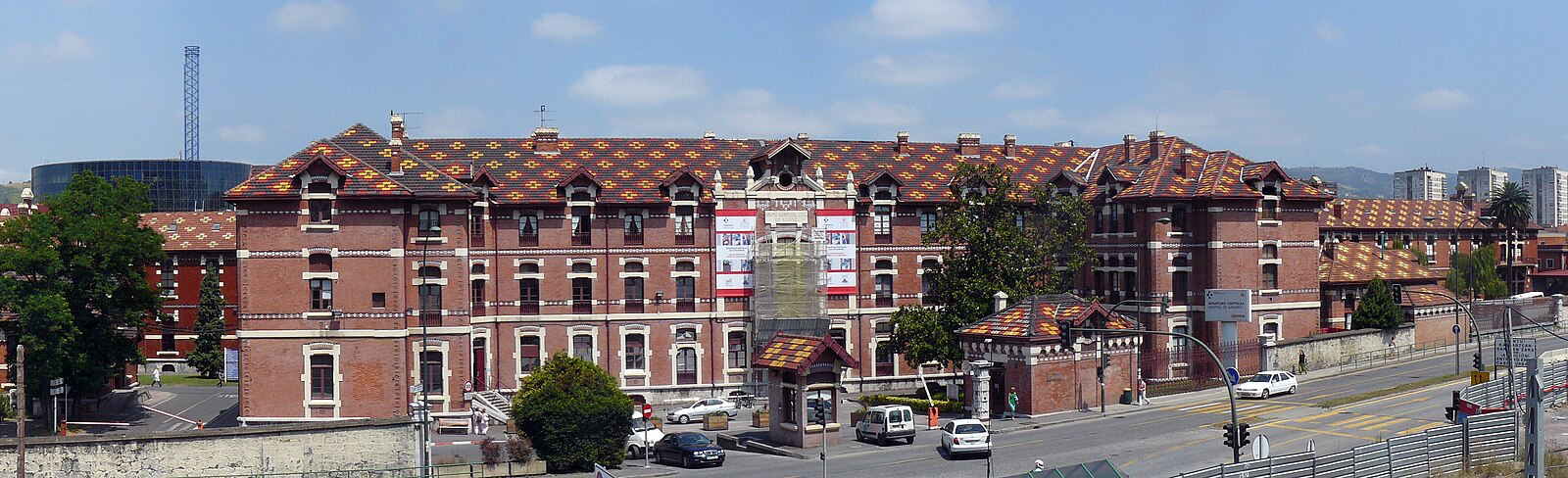 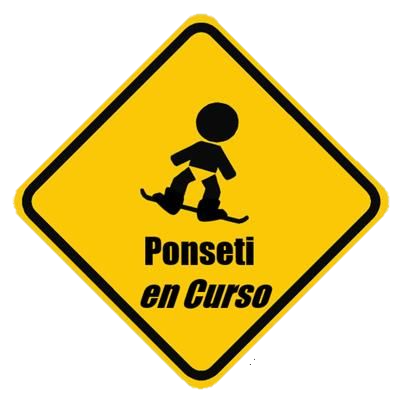 Programa científico
Carta de Presentación
19 de Abril 2024
11.50 Recidiva: Identificación y manejo
 - Dra. Peña Arantzibia (HUB. Bilbao)

12:10 Detalles y errores en el tratamiento. 
 -Dra. Espinazo Arce (HUB. Bilbao)

12:30 Pie zambo complejo (pie atípico, mielomeningocele, artrogriposis, pie iatrogénico,) 
 -Dra. Rodríguez Rodríguez (HTH. A Coruña)
 
13:00 Almuerzo de trabajo

                               Tarde

15:00-16:30 Grupo I. Taller práctico de Método Ponseti

16:30-18:00. Grupo II. Taller práctico de Método Ponseti

15:00-18:00. Grupo III. Taller práctico de Tenotomía de Aquiles
El método Ponseti es el tratamiento de elección actual para el pie zambo, dada su tasa de corrección y reproductibilidad. Sin embargo, la aplicación del método requiere un buen conocimiento de los fundamentos básicos y una técnica bien ejecutada.
Por ello, presentamos este curso dirigido a especialistas y residentes de COT, que quieran conocer el método Ponseti: sus principios y su técnica de aplicación.

El curso consta de una parte teórica y se completa con una práctica de enyesado y tenotomía en modelos. 

Quiero agradecer de antemano a todos los ponentes por la colaboración y participación en el curso.

Esperemos que todos los participantes disfruten del mismo
Lugar: Aula Jado (Pabellón Jado 4ª planta) HUB
10:00  Introducción e historia del método de Ponseti. ¿Por qué utilizar el método de Ponseti?
  - Dra. Gamero Donis (HUGM. Madrid)

10:15 Fundamentos del tratamiento del pie zambo. Bases biomecánicas y biológicas
 - Dra. Martínez Serrano (HUGM. Madrid)
  
 10:30 Principios del método de Ponseti
 - Dra. Arroyo Blázquez (HUB. Bilbao)

10:45 Técnica de manipulación y colocación de yesos 
 - Dra. García Alfaro (HUMV. Santander)

11:05 Pausa-Café 

11:30 Tenotomía y Ferulización
 - Dr. Domínguez Amador ( HUPM. Cádiz)
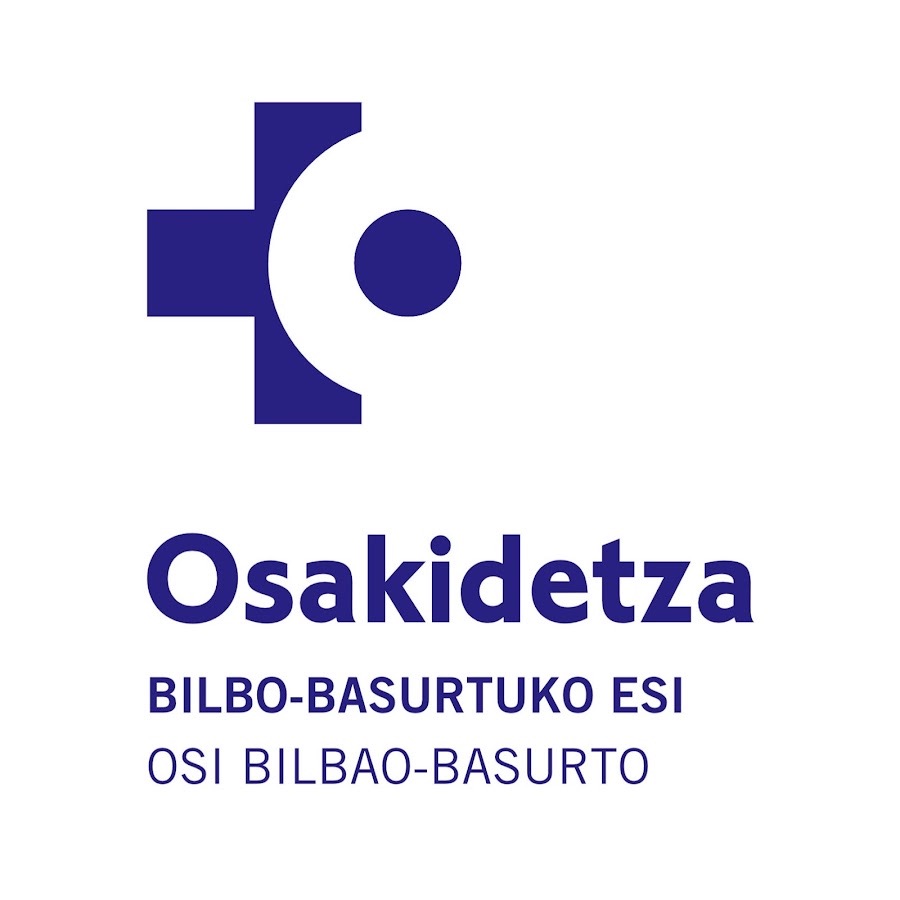 Sección de Traumatología y Ortopedia Infantil del HUB